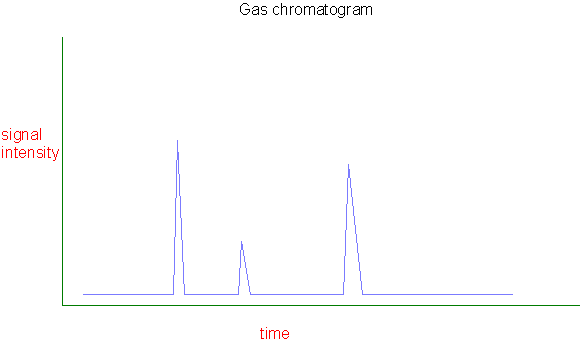 Types of Chromatography
Liquid chromatography versus gas chromatography?  Applications?
	Volatile  GC
	Non-volatile  LC
Gas Chromatography
Mixture of compounds is placed onto stationary phase
Mobile phase is passed through system
Injected samples are vaporized
Samples pass over stationary phase in temperature controlled oven
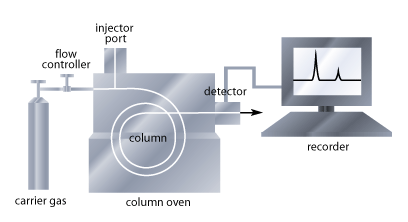 Each compound spends a different time in mobile & stationary phase as it passes through system
Separation based on polarity and boiling point
[Speaker Notes: Trace path through instrument, talk about volume of sample needed, why injector is so hot = it vaporizes the sample immediately and loads the sample onto the stationary phase
Talk about capillary column, size, and coating show one why is it kept in an oven, and then it reaches a detector]
Gas Chromatography
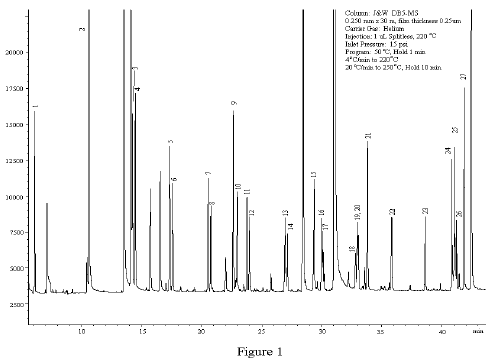 When each compound reaches detector, it triggers a response proportional to compound’s concentration
Retention time: Time from injection to the time the peak comes to the detector
Example Problem
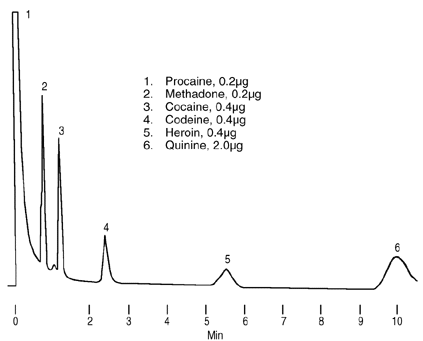 Alkaloid drugs were analyzed by GC.  On this chromatogram, peaks 3 and 5 are heroin and cocaine.  The boiling point of cocaine is 187oC, heroin 272oC.  Which is which?
Methadone is peak 2, what is its relative b.p.?
Codeine is peak 4 what is its approximate b.p.?
Mass Spectrometry
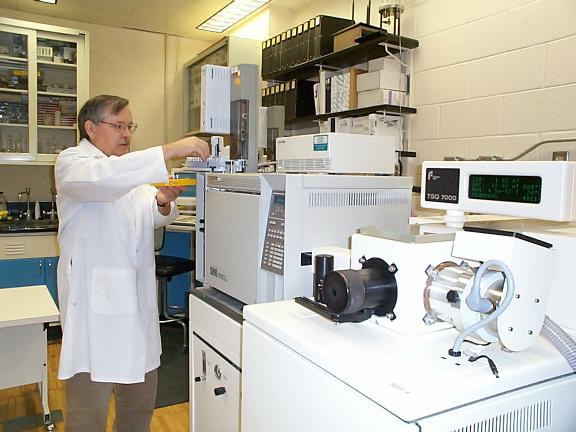 One of most powerful instruments a forensic chemist can use  Can tell exactly what a substance is
Can be used a s a detector in GC, LC, or ICP
Movie
How a Mass Spectrometer Works
Ions are created with electron beam
Ions enter vacuum
Ions pass metal plates with high voltages, causes acceleration
Magnetic field applied to ions in curved path, ions of ‘correct’ weight are detected
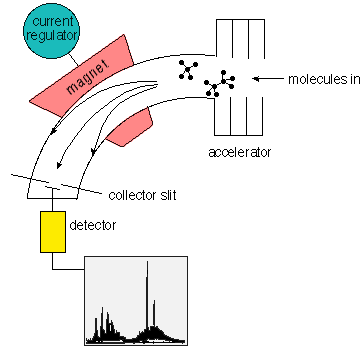 Interpretation of MS
All ions have a certain weight determined by what they are made of
Weights are given by periodic table
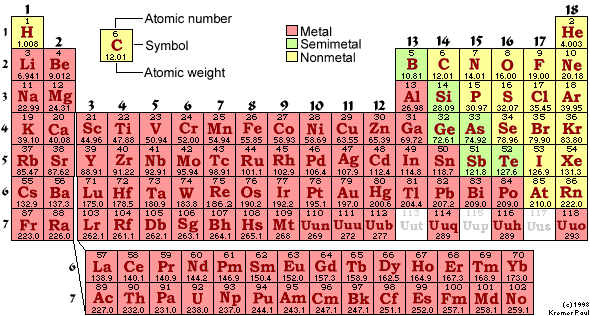 What would the weight of CCl4 be?
C8H18?
C6H12O6?
Organic Structures/ MS Interpretation
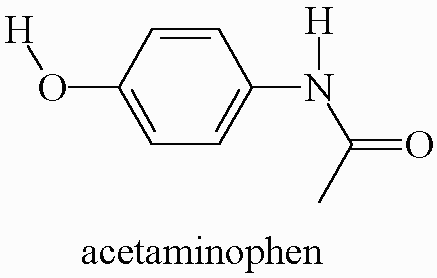 What is the molecular weight of acetaminophen?
[Speaker Notes: MW = 151g/mol]
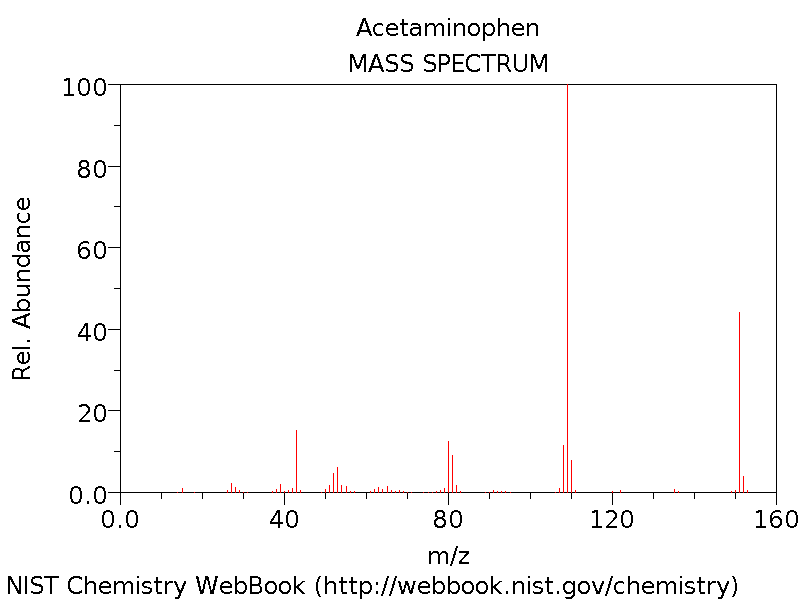 Example
Given the structure of methamphetamine shown here, which part of the MS is due to unbroken apart meth?  How do you know?
Drug Toxicology
Meth video